O PORTUGUÊS MÉDIO
Esperança Cardeira
História do Português
pp. 57-68
O Português Médio
século XV – XVI

é uma fase entre a língua que já tem séculos de evolução, mas que ainda não atingiu o nível da língua de Camões.
Independência e Batalha de Aljubarrota
A Batalha de Aljubarrota decorreu em 1385 entre tropas portuguesas com aliados ingleses, comandadas por  D. João de Portugal e Nuno Álvares Pereira e o exército castelhano e seus  aliados liderados por D. João de Castelha. A batalha deu-se no campo de São Jorge, no concelho e Alcobaça.
O resultado foi uma derrota definitiva dos castelhanos, o fim da crise 1383-1385  e a consolidação de D. João I, Mestre de Avis, como rei de Portugal o primeiro da Dinastia de Avis. A aliança luso-británica saiu reforçada desta batalha e seria selada um ano depois, com a assinatura do Tratado de Windsor e o casamento do rei D. João I com D. Filipa de Lencastre. Como agradecimento pela vitória na Batalha de Aljubarrota, D. João I mandou edificar o Mosteiro de Batalha.
Batalha
Portugal independenteDinastia de Avisera dos Descobrimentos
A Batalha de Aljubarrota foi uma das raras grandes batalhas campais da Idade Média entre dois exércitos régios e um dos acontecimentos mais decisivos da história de Portugal. Inovou a tática militar, permitindo que homens de armas apeados fossem capazes de vencer uma poderosa cavalaria. No campo diplomático, permitiu a aliança entre Portugal e a Inglaterra, que perdura até hoje. No aspeto político, resolveu a disputa que dividia o Reino de Portugal do Reino de Castela e Leão, permitindo a afirmação de Portugal como Reino Independente, abrindo caminho sob a Dinastia de Avis para uma das épocas mais marcantes da história de Portugal, a era dos Descobrimentos.
Brites de Almeida
Directamente associada à vitória dos portugueses nesta batalha, celebrizou-se a figura lendária da heroína Brites de Almeida, mais conhecida como "a Padeira de Aljubarrota", que com a sua pá terá morto sete castelhanos que encontrara escondidos no seu forno.
Lenda
Brites de Almeida, a Padeira de Aljubarrota, foi uma figura lendária e heroína portuguesa, cujo nome anda associado à vitória dos portugueses, contra as forças castelhanas, na batalha de Aljubarrota.  Com a sua pá de padeira, teria morto sete castelhanos que encontrara escondidos num forno.
A lenda 
Brites de Almeida teria nascido em Faro, em 1350,  de pais pobres e de condição humilde, donos de uma pequena taberna. A lenda conta que desde pequena, Brites se revelou uma mulher corpulenta, ossuda e feia, de nariz adunco, boca muito rasgada e cabelos crespos. Estaria então talhada para ser uma mulher destemida, valente e, de certo modo, desordeira.
Teria 6 dedos nas mãos,[] o que teria alegrado os pais, pois julgaram ter em casa uma futura mulher muito trabalhadora. Contudo, isso não teria sucedido, sendo que Brites teria amargurado a vida dos seus progenitores, que faleceriam precocemente. Aos 26 anos ela estaria já órfã, facto que se diz não a ter afligido muito.
Brasão da freguesia de Prazeres de Aljubarrota, com a pá de Brites no escudo.
Vendeu os parcos haveres que possuía, resolvendo levar uma vida errante, negociando de feira em feira. Muitas são as aventuras que supostamente viveu, da morte de um pretendente   (nápadník) no fio da sua própria espada, até à fuga para Espanha, e a bordo de um batel (clun, kanoe)  assaltado por piratas argelinos que a venderam como escrava a um senhor poderoso da  Mauritânia.
Acabaria, entre uma lendária vida pouco virtuosa e confusa, por se fixar em Aljubarrota, onde se tornaria dona de uma padaria e tomaria um rumo mais honesto de vida, casando com um lavrador da zona. Encontrar-se-ia nesta vila quando se deu a batalha  entre portugueses e castelhanos. Derrotados os castelhanos, sete deles fugiram do campo da batalha para se albergarem nas redondezas. Encontraram abrigo na casa de Brites, que estava vazia porque Brites teria saído para ajudar nas escaramuças (bitka) que ocorriam.
Quando Brites voltou, tendo encontrado a porta fechada, logo desconfiou da presença de inimigos e entrou alvoroçada à procura de castelhanos. Teria encontrado os sete homens dentro do seu forno, escondidos. Intimando-os a sair e a renderem-se, e vendo que eles não respondiam pois fingiam dormir ou não entender, bateu-lhes com a sua pá, matando-os. Diz-se também que, depois do sucedido, Brites teria reunido um grupo de mulheres e constituído uma espécie de milícia que perseguia os inimigos, matando-os sem dó nem piedade.
Os historiadores possuem em linha de conta que Brites de Almeida se trata de uma lenda mas, assim mesmo, é inegável que a história desta padeira se tornou célebre e Brites foi transformada numa personagem lendária portuguesa, uma heroína celebrada pelo povo nas suas canções e histórias tradicionais.
Brasão da freguesia de Prazeres de Aljubarrota, com a pá de Brites no escudo.
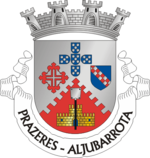 Triunfo em 1385
O triunfo na Batalha de Aljubarrota leva à criação de um reino independente. A nova monarquia e a nova nobreza precisam de fortalecer o país no contexto peninsular,  precisam de criar novos circuitos comerciais, precisam de afirmação política e de riqueza.
Consequências do Triunfo
expansão ultramarina
consequências sociais e culturas: 
Dom João I forma uma corte que valoriza a cultura:  presença de mestres, professores na corte régia, nas residências dos burgueses mais ricos. 
escolas para moços da corte, que tinham bibliotecas, escrivães, letrados.
a Universidade está sob a protecção do rei. 
o interesse pela tradução e leitura de novelas de cavalaria, Crónicas e Nobiliários apoiam o florescimento de historiografia
surge un novo cargo de cronista-mor do reino (o primeiro foi Fernão Lopes),
promove-se a tradução para Português de grande parte do Novo testamento
Imprensa
A imprensa chegará a Portugal nos finais do século XV, apesar de ter nascido na Alemanha já em 1440.
Assim, uma grande biblioteca albergaria umas poucas dezenas ou centas de livros. 
Biblioteca do Mosteiro de Alcobaça (a maior de Portugal) – teria, por exemplo,  quinhentos livos.
Biblioteca de Santa Cruz de Coimbra tinha ainda menos.
Literatura em Português e a Geração de Avis
O facto de muitos dos códices serem já em Português é muito importante. Os nobres e os burgueses cultos apreciavam romances de cavalaria. Os príncipies liam, escreviam, traduziam e deste grupo de infantes guerreiros e ilustrador criou-se a imagem de uma lendária elite conhecida  como a Geração de Avis.
Produção literária que contribui para a maturidade da língua
obras de Dom João I: Livro da Montaria, Livro de Horas de Santa Maria, Salmos Certos para Findos. 
obras de Dom Duarte: Leal Conselheiro, O Livro da Ensinança de Bem Cavalgar Toda Sella. 
obras de D. Pedro – traduziu as obras  de Séneca e Cícero. 
obras de João de Mena – poesia
obras de D.Henrique – tratado de teologia
Crónicas
A literatura começa a libertar-se da esfera eclesiástica a linguagem vulgar também se emancipa e invade todos os ramos de pesnamento. 
Em Português são escritas as crónicas de Fernão Lopes e depois as de Gomes Eanes de Azurara e de Rui de Pinta ou Garcia Resende.
Desenvolvimento da Prosa
O desenvolvimento da prosa implica uma evolução na escrita: 
linguagem figurada
comparações
metáforas 
    mas ainda continuam a usar-se: 
frases longas
períodos complexos
coordenação abundante
Desenvolvimento da Poesia
começa a ressurgir a actividade poética na segunda metade do século XV.
desenvolve-se poesia palaciana como, por exemplo, o Cancioneiro Geral de Garcia de Resende, impresso em 1516
a produção poética vê-se ligada ao florescimento económico, à riqueza trazida ao reino (sobretudo a das especiarias).
Sociedade
Desde finais do século XIV e ao longo dos séculos XV e XVI, a sociedade sofre, pois, profundas alterações. Inicia-se uma nova dinastia que chama a si a cultura e mudam as classes que detêm o poder: a corte, até então itinerante, fixa-se na área centro-meridional, terra reconquistada e repovoada, lugar de encontro de gentes e dialectos.
Consolidação do País
O país consolida-se dentro e fora da Península
a imprena permite uma maior difusão do pensamento
a produção literãrio em Português aumenta
surgem as primeiras gramáticas
inaugura-se a reflexão linguística: abre-se caminho à normalização e ao ensino da língua
Evolução da Língua
continuam a concretizar-se as mudanças linguísticas iniciadas já nos séculos anteriores
extinguem-se as características do Português Antigo
começa a fixar-se uma norma
Lisboa
Com o advento da dinastia de Avis, o centro de gravidade desloca-se para sul e Lisboa ganha o estatuto de capital. 
Lisboa torna-se o modelo urbano
Norte e Sul
assim, o norte e o sul, opunham-se tanto numa perspectiva  urbanística como linguística.
Norte/Noroeste – terras antigas, densamente povoadas representam uma zona estável, dialectalizada,  é centro de produção trovadoresca e ligado à Galiza
Centro/Sul – moçárabe, reconquistado, com a população rarefeita, uma língua homogeneizada pelo repovoamento.  Torna–se o modelo  que enformará a elaboração linguística do Português.
Marginalização do Norte
A Corte de Avis funciona como força centrípeta, absorve as distinas áreas dialectais e deixa à margem as carecterísticas – doravante regionais – do Norte. 
A língua dos Cancioneros sofrerá mudanças  que, num processo de unificação e normalização, a transformarão em idioma nacional e símbolo de um Império.
Grammatica da lingoagem portuguesaFernão de Oliveira
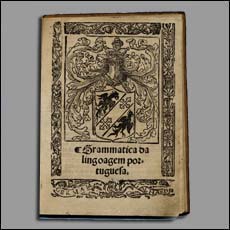 Fernão de Oliveira 1507 - 1581
Apesar de o gramático português Fernão de Oliveira (1507-1581) ser ocasionalmente mencionado na história linguística, especificamete na da linguística românica, na realidade ele é conhecido quase exlusivamente pelos lusitanistas. E também estes restringiram-se, até agora, a acentuar a sua importância na área da fonética portuguesa ao avaliar os seus dados com o objectivo de reconstruir o sistema fonológico do português na primeira metade do século XVI. Mas Oliveira não se mostra apenas como foneticista, pois, as suas ideias no domínio da lexicologia, no da morfologia e até mesmo do da linguística geral não são menos interessantes e originais que as da área da fonética.
Algumas Ideias de OliveiraY NOS HIATOS
Oliveira separa 
I  nos ditongos e Y nos hiatos
 
exemplificação:
senu > sẽ-o > seio > seyo
,ou seja,
a semivogal já estava presente, embora a grafia antiga fosse creo, seo, feo, na sequência –eo já se tinha desenfolvido uma semivogal 
(CREDO > CREO >CREIO)
Outros Hiatos no Português Antigo
No Português antigo, outros hiatos tinham-se resolvido: 

através da contracção das duas vogais: 
LANA >LÃ-A> LÃ

ou através da semivocalização
MALU >MA-U>MAU

ou através de uma consoante palatal
SARDINA >SARDĨ-A >SARDINHA
Terminações Nasais no Português Antigo
As antigas terminações nasais tinham já convergido numa só: o ditongo  [ᾶṷ]. 
pane > pã> pão
manu >mã-o> mão
oratione > oraçõ>oração

este facto causou, por outro lado, assimetria na formação do plural: 

panes > pã-es>pães
manos > mã-os>mãos
orationes > oraçõ-es >orações
Grafias Antigas e Médias das Terminações
finais do século XIII (Português Antigo) 
terminações nominais: yrmaos, ladrõ
terminações verbais: seam, possã
terminações adverbiais: nõ

no século XV (Português Médio)
terminações nominais: fação  
terminações verbais:  ponham, frijam, havido, perdudo, tenhaaes
Grafia do Português Médio
Na grafia do Português Médio, como vemos, alternam  formas arcaicas com as formas modernas: 
Exemplificação: 
tenhades – tenhaes – tenhaaes
perdudo - avido
vantagem das gramáticas
Nestas fases posteriores da evolução da língua portuguesa, as gramáticas de Fernão de Oliveira ou de João de Barros trazem-nos informações valioas sobre a língua tanto escrita como falada.
Acervo Vocabular nos anos 1 500
Era constituído com base no latim e enriquecido pelo contacto com substratos e superstratos. 
Sufixos de origem latina: 
-nça (de  - ntia)
-mento (mentum)

Exemplificação: 
ensinança, perdoança, trigança, femença, mudança, pestelença, parecença, doença, avisemento, mantimento, leixamento, falecimento, instrumento
muitas palavras em –nça ou -mento caíram em desuso
Exemplificação: 
trigança – pressa
femença – atenção
avisamento – prudência
leixamento – acto de deixar
alguns vocábulos foram substituídos por novos, mais próximos do latim
Exemplificação:
ensinança – ensinamento
perdoança – perdão
pestilença – pestilência
alguns vocábulos conservaram-se, mudando, embora, o valores semântico
Exemplificação: 
mantimento significava manutenção
falecimento significava  falta
 instrumento significava acta, escritura
surgem novos adjetivos terminados em –al, -vel, -oso
alguns desapareceram mais tarde
Exemplificação: 
terreal,humanal,concordavel, convinhavel, humildosos, soberboso

mas muitos outros sobreviveram
Exemplificação: 
temporal, espritual, amável, estável
alguns verbos ainda frequentes no Português Antigo desapareceram:
Exemplificação: 
leixar – alternava com deixar
filhar – significava roubra
aqueecer – significava aconvecer
gançar – significafa ganhar
prasmar – significava blasfemar
A partir do século XV- processo de relatinização do Português
A língua oficial foi o Português (por ter sido etabelecido assim por D. Dinis), mas a língua de ensino era o Latim. 
O Português (ao contrário do Galego que se ia castelhanizando), segui um processo de elaboração: ou seja a eliminação de dialectos em torno de centro hegemónico que labora no sentido da unificação de um idionma nacional.
Latinismos, Galicismos, Italianismos
A elevação da língua a idioma nacional supõe o seu uso em todos os ramos de pensamento. a língua medieval não responde a todas estas necessidades, nomeadamente no campo dos conceitos abstractos – por isso, a elaboração linguística materializa-se no enriquecimento do léxico  do Português Médio e Clássico através de neologismos que são, em grande prate, latinismos. Os novos prosadores, por cada da falta de vocabulário portuguès, recorrem ao Latim, mas também de outras línguas româncias através dos contactos culturais desenvolvidos: galicismos, italianismos.
Latinismos, Galicismos, Italianismos  Incorporados no Português no século XV
Exemplificação:
abstinência, infinito, fugitivo, evidente, intelectual, abranger, apropirar, reuduzir - latinismos
chapéu, chaminé – galicismos
brocado, piloto - italianismos
ligação política entre Portugal e Castela
1580-1640

o Castelhano é usado  como segunda língua pelos portugueses cultos
o castelhano era usado por Gil Vicente
EXPANSÃO DE PORTUGUÊS
descobrimentos tinham como consequência:
surgimento de  novas línguas – os crioulos, 
aumento do acervo lexical português: 
línguas asiáticas: jangada, canja, pijama, biombo
línguas africanas: banana, girafa, missanga
Brasil:  ananás, amenoim, cacu
introdução de vocábulos portugueses em várias línguas usadas nas ex-colónias: 
no oriente (malaio): kadera, varanda, kamija, terigo
no japonês: furasuko `frasco´, bisuketto `biscoito´
em África (quicongo) o- kesu `queijo´, sapatu, lozo `arroz´, matelo  `martelo´.
acervo lexical europeu
Através do português, as línguas europeias adquirem termos como cobra, zebra, coco, manga, ananás, banana